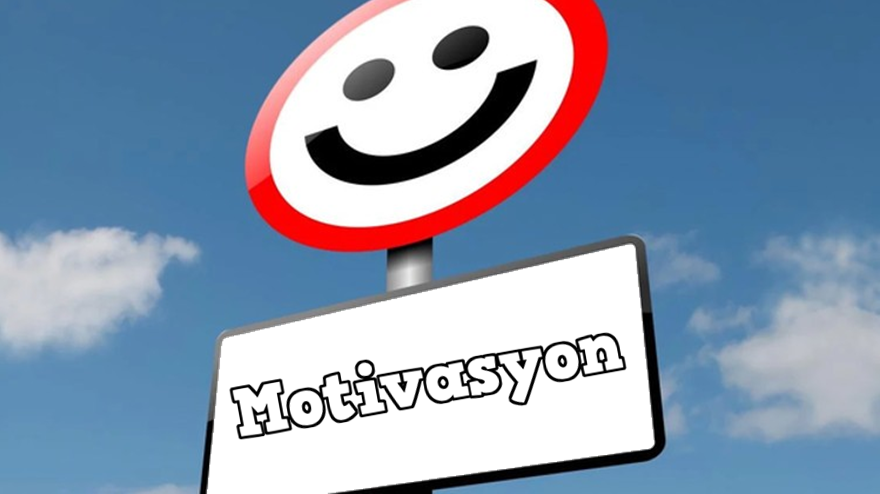 MOTİVASYON NEDİR?
İnsanı belirli bir amaç için harekete geçiren, istek, arzu, güçtür.
www.rehberlikservisim.com
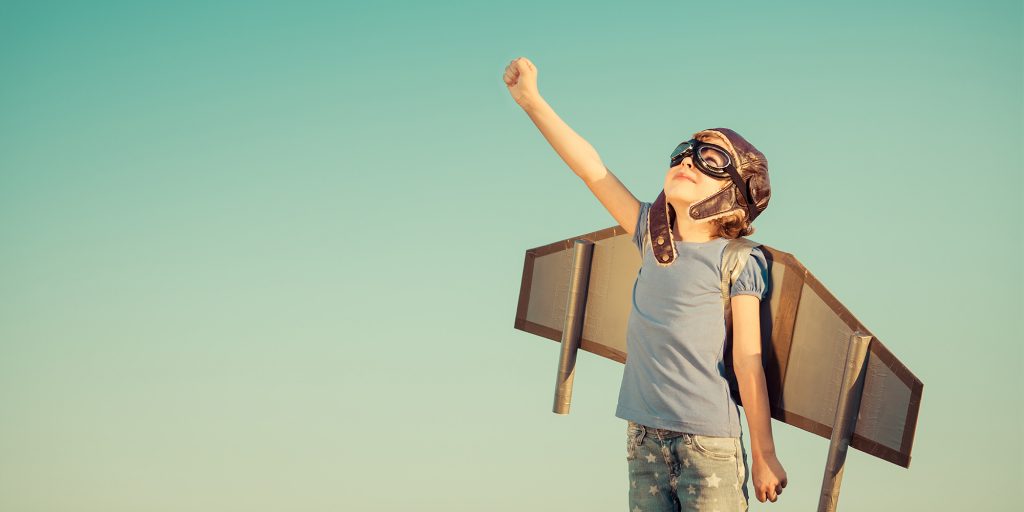 “Mesele, BAŞARI ise, motivasyon her şeydir.»
MOTİVASYONUN KAYNAKLARI
Dış
Motivasyon
İç 
Motivasyon
Ödül-Ceza
Amaç
Not
Öğrenme İsteği
Merak-İlgi-Sevgi
Aile-Öğretmen
MOTİVASYONUN PARÇALARI
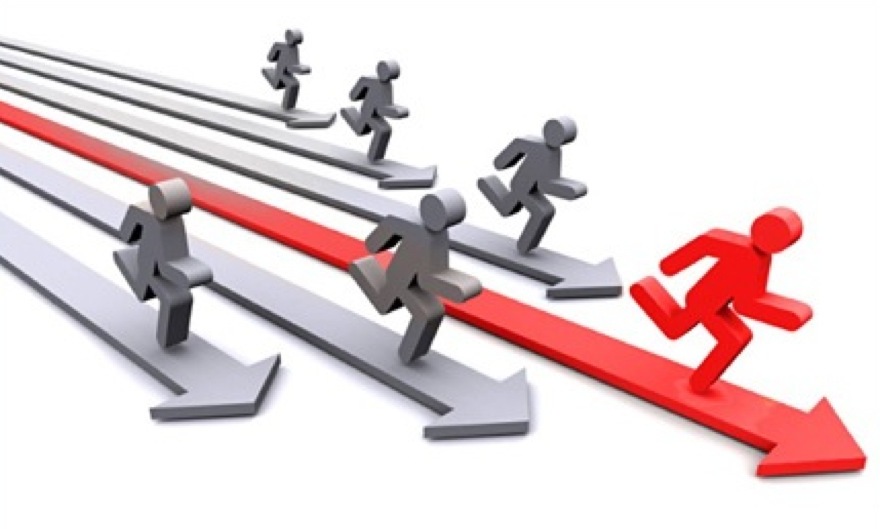 Harekete Geçme
Devamlılık
Yoğunluk
MOTİVASYONU AZALTAN ETKENLER
Kararsızlık
Bakış Açısı
Ümitsizliğe Düşmek
Dersi sevmemek
Hedefin Olmaması
MOTİVASYONU AZALTAN ETKENLER
Öğrenilmiş Çaresizlik
Başarısızlık Korkusu
Kıyaslama
Plansızlık
Öğrenilmiş Çaresizlik
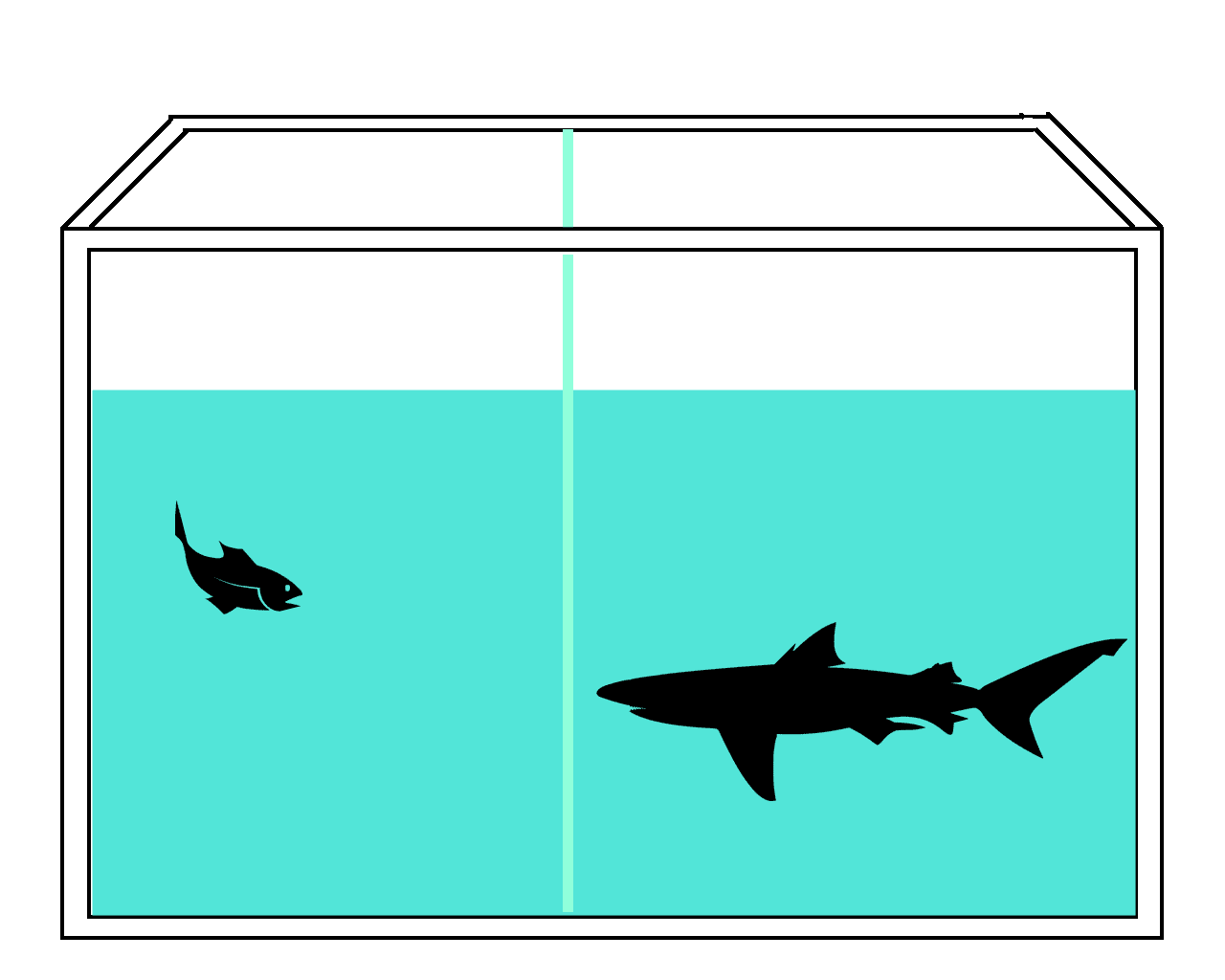 MOTİVASYONU ARTIRAN ETKENLER
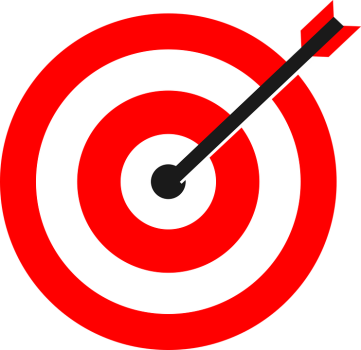 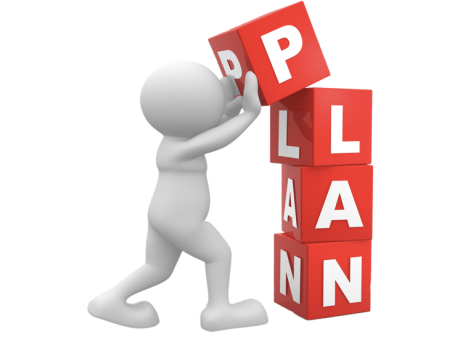 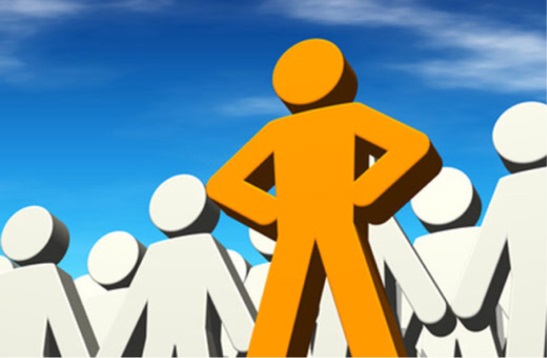 Hedefin Olması
Planlı 
Çalışmak
Kendine Güvenmek
MOTİVASYONU ARTIRAN ETKENLER
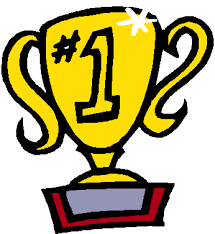 Ayşe Işık
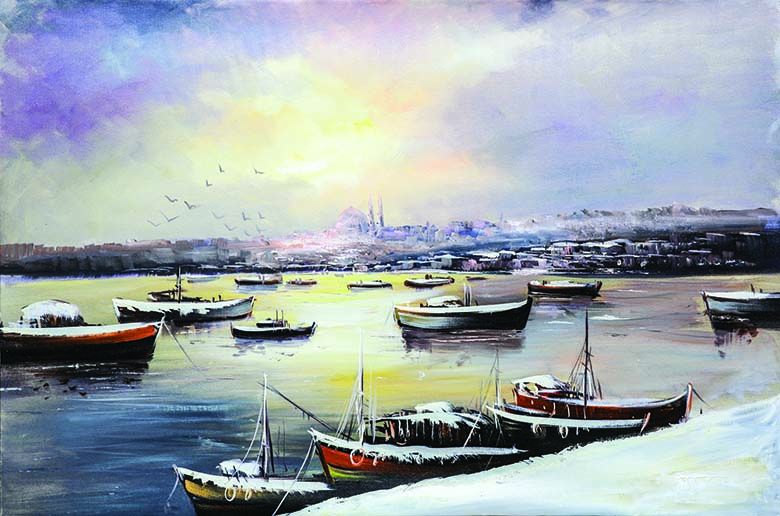 Ödül-Ceza
Bahanelerden Kurtulmak
Ayşe Işık: Ellerinin olmamasını bahane etmedi, çalışarak ayakları ile mükemmel resimler yapmayı başardı.
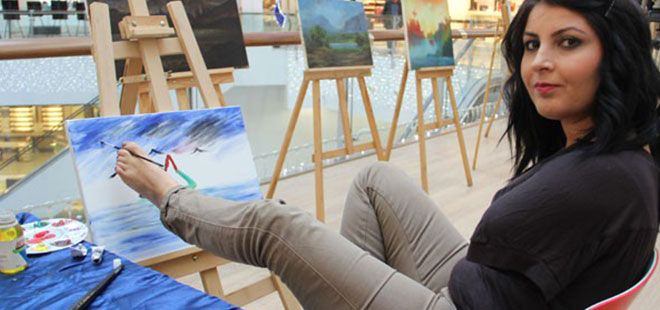 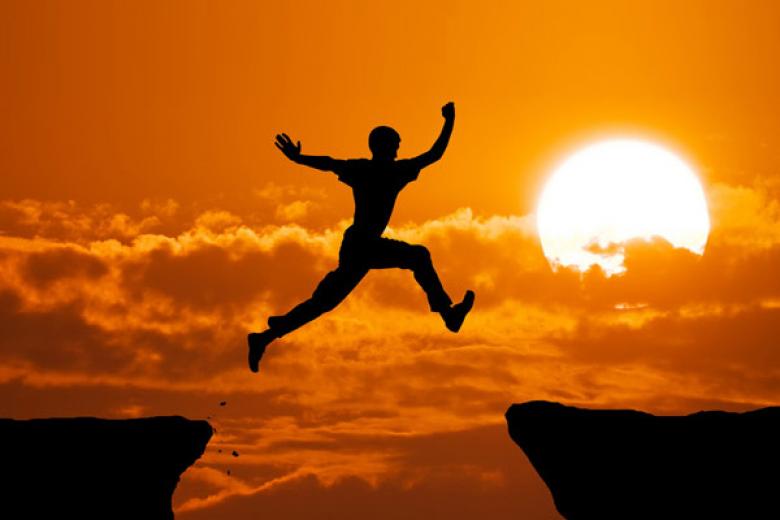 Yeteri kadar nedeniniz varsa, her şeyi yapabilirsiniz. (Jim Rohn)
DENEMEKTEN VAZGEÇME
Henry Ford Şirketini kurmadan önce 5 kere iflas etti.

KFC nin kurucusu özel tavuk tarifini kabul edecek bir restorant bulana kadar yüzlerce kez reddedildi.

Edison ampulu bulana dek 2000 defa deney yaptı.

Stephan King’in ilk eseri 30 kez geri çevrildi.
DENEMEYE DEVAM ET
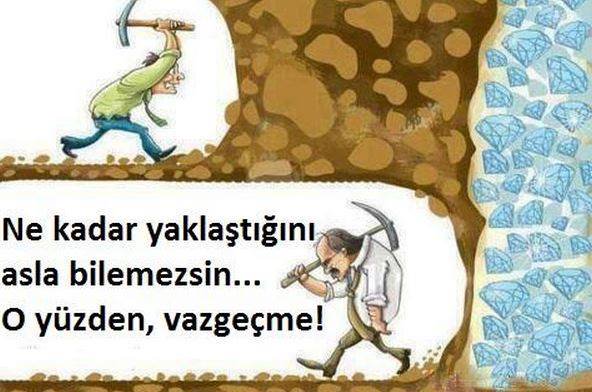 ‘‘Hayatta ne istediğinize karar verin;  kalkın ve başarana kadar asla vazgeçmeyin.”   Bill Porter
DENEMEKTEN VAZGEÇME
“Hiçbir şeyden asla vazgeçme; çünkü vazgeçenler yalnızca kaybedenlerdir.”
 
                                                                Abraham Lincoln
DENEMEKTEN VAZGEÇME
Yoksul bir ailede dünyaya geldi.
Anne babası okuma yazma bilmezdi.
10 yaşında annesini kaybetti.
Tarlada işçilik yaptı.
Bakkalda çıraklık yaptı.
21 yaşında işini kaybetti. Bocalama dönemi başladı.
24 yaşında tekrar işinden oldu.
25 yaşında dört çocuğundan üçü vefat etti.
27 yaşında ruhsal bunalıma girdi.
34 yaşında kongre seçimlerini kaybetti.
36 yaşında kongre seçimlerini yine kaybetti.
38 yaşında eyalet seçimini kaybetti.
45 yaşında senato seçimlerini kaybetti.
47 yaşında başkanlık seçimlerini kaybetti.
49 yaşında tekrar senato seçimlerini kaybetti.
52 yaşında ABD’ye başkan seçildi. Abraham Lincoln
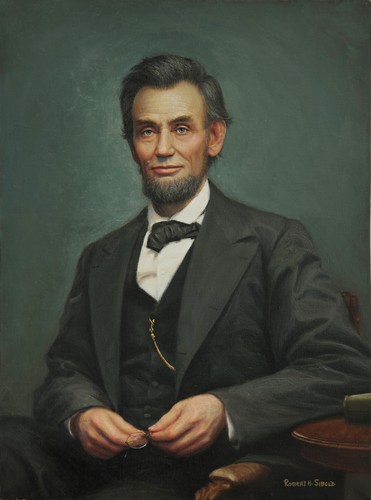 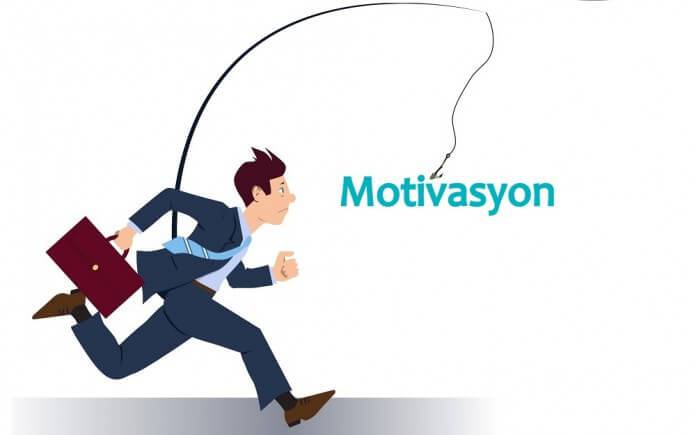 “Bazı şeyleri satın alamazsın; kazanman gerekir. Bazı şeyleri hemen kazanamazsın; uğruna savaşman ve yaşaman gerekir.”
SABIR
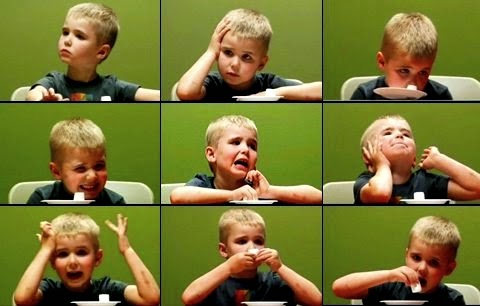 LOKUM TESTİ
Başarıyı etkileyen etmenler sadece günümüzde değil, yıllardır merak edilen bir konu. 1970’te Stanford Üniversitesi psikoloji Profesörü Walter Mischel ilginç bir deney yapıyor.
Akabinde ise araştırmacı çocuğu odada lokum gibi bir ödülle birlikte yalnız bırakacağını; eğer yalnız kaldığı süre boyunca ödülü yemeyip beklerse döndüğünde kendisine bir değil iki lokum vereceğini söyler. Çocuklara sunulan diğer seçenek ise çocuğun bu ‘acıya’ son vermek üzere zili çalması, araştırmacının geri dönmesi ve böylece çocuğun lokumu afiyetle yemesidir. Fakat bunu tercih ederse çocuk yalnızca bir ödül alabilecektir.
Araştırma, çocuk daha küçükken uygulanarak sonrasında, zevki erteleyenler ve ertelemeyenler arasındaki akademik başarı durumunu inceliyor. Sonuç çarpıcı. Testi geçerek alacağı zevki erteleyebilen çocuklar erteleyemeyenlere göre akademik açıdan daha başarılı ve sınavlarda daha yüksek skor alıyorlar. Madde-alkol bağımlılık riskleri daha az, ebeveynlerinin gözlemlerine göre sosyal becerileri çok daha iyi.
Başarıya Nasıl Ulaşırız?
Hayatımızdaki başarıları; sevdiğimiz şeyler (tv izlemek, telefonla oynamak vb.) karşısındaki tutumuzla değil, sevmesek de yapmamız gereken şeyler (matematik çalışmak, kitap okumak v.b.) karşısındaki tavrımızla belirleriz.
Zorlukla Karşılaştığımızda Ne yapıyoruz?
İsyan etmek
İnkar etmek
Söylenmek
Başkasını suçlamak
Depresyona girmek
Mücadele etmek
MAZERETLERİNİZİ TERK EDİN; MAZERETİ OLANLAR, BAŞARILI OLAMAZLAR!
3 ÖNEMLİ ÖNERİ
Yapmanız gerekeni yapın.
Bunları yapılması gereken zamanda yapın.
O anda isteseniz de istemeseniz de yapın.
Sunumumuz Bitmiştir…
ww.rehberlikservisim.com